ASDC Data DistributionArchitecture
Michael M. Little
m.m.little@nasa.gov
Ver 0.4.2
01/26/14
Data DistributionPrinciples
Principles
ASDC has 3 things: Data, Metadata and Documentation
Metadata describes provenance, authoritative source, derivation
Documentation includes all available descriptive narrative, broken into bite-sized chunks
ASDC has multiple responsibilities
Data Stewardship – to ingest and archive all the data from assigned missions
Data Distribution- to make data available to the whole range of users
Primary, traditional users are the instrument teams, who design the stewardship formatsto meet the requirements of their missions and must stand behind the data
Many other users have no knowledge of the mission, the instruments and means of constructing the data
Data Stewardship can reduce effectiveness of data distribution
All Data access paths rely on the same data files
A Unified Disk Archive with all data accessible from one system
Ensures that the correct version of a file is delivered
Reduces the cost of disk space to make redundant copies
Lower latency than Tape Archive with Disk Cache
Tape Backup ensures stewardship requirements are met
Need to verify integrity of disk files
Minimize duplication within ASDC except for stewardship
Follow ESDIS strategy for DOI’s to trace back to source
Can DOI’s be overlaid on delivery from metadata instead of inserted into original file?
Corollaries
Traditional datasets may require post-processed representations for low-latency applications
Must include traceability to original source data
Need regression testing to verify authenticity
Must be affordable while increasing data re-use
Data Distribution Architecture
Weather
Modeling
NOAA-ESRL
RSIG
EPA
CESM
NCAR
User Communities
Wx
Modeling
Northrop-Grumman
Local File
System Users
-LaRC-
GIS
-DoI, DoAg
DHS-
Climate
Modeling
NCAR
Weather
Modeling
UWisconsin
Assimilation
Modeling
GMAO
LIS
Modeling
GSFC
Climate
Modeling
GISS
Climate
Modeling
GMAO
IDL
MATLAB
Value-added
Services
Giovanni
MIIC
ESG
REVERB
OPeNDAP
ESRI arc-GIS Server
OLTP
ASDCS
Support
BES
SOA
iRODS
BES
BES
ASDC EOSWeb
Allegrograph
Greenstone
FS4
FS1
FS3
FS2
FS
Ontology
Documentation
Remote Sensing
Data Products
ECS Data
Pool
DPO
MISR, MOPPITT, TES, SAGE3
CERES, CALIPSO, Flashflux, ISCCP
ASDC Data Distribution Potential Customer Communities
Institutional Breakdown
Functional Breakdown
Modeling Communities
Climate
Weather
Land Processes
Hurricanes
Oceanographic processes
Cryosphere processes
Atmo Chem processes
Air Quality and Pollution
Analysis Communities
Universities
LaRC SD
Instrument Communities
CERES
CALIPSO
SAGE
MISR
LaRC LIDAR
Suborbital Missions
Applications
FEMA
US Army Corps of Engineers
NavOceanO
hifld
NASA GSFC GMAO
Assimilation
Model initialization and verification
Via NCCS
NASA GISS
Model input and verification
Via NCCS
NSF NCAR
Model input and verification
DoD MIT Lincoln Labs (DoD)
NASA ARC NEX
Transfer data to Ames
NASA GSFC Land Information System
Via NCCS
NOAA ESRL/GFDL
NOAA EMC
NOAA NCEP
USN Navy Oceanographer
USN FNMOC
Stennis facility
USAF Weather Agency
EPA  EMVL
Community Earth System Model (CESM) (NCAR, NOAA, NASA, DoE, NSF)
NSF University Research
EarthCube
xSEDE
University of London – GERB
British Atmospheric Data Center
UKMet
ECMWF
Assimilation
Weather Modeling
University of Michigan AOSS
University of Wisconsin SSEC
UC Berkeley Earth & Planetary Science
Bill Collins
Northrop Grumman Weather Models
Harris Corporation and FAA
USGS Eros Data Center (LP DAAC)
UMBC – CHMPPR (NSF I/URC)
Obstacles to Data Access
Data is hard to find
Must have significant prior knowledge to identify which data product contains info needed
Non-NASA data is also parked in a private pasture
Data is hard to use
Bill Collins: Threshold of specialized knowledge makes NASA data hard to use
File formats
Internal file data structures
File size
Data is hard to understand
Voluminous technical documentation
Tech Doc written to a different audience
iRODS for Data Access
NCCS File System
Client Access
Center Firewalls
ECS Data Pool
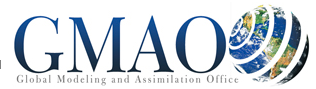 Assimilation & 
Climate Modeling 
(Via NCCS)
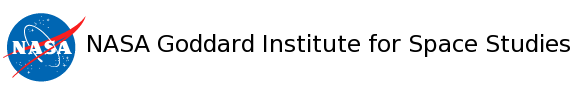 Climate Modeling
ODISEES 
(Ontology)



 






Semantic Web Tool
F
S
F
S
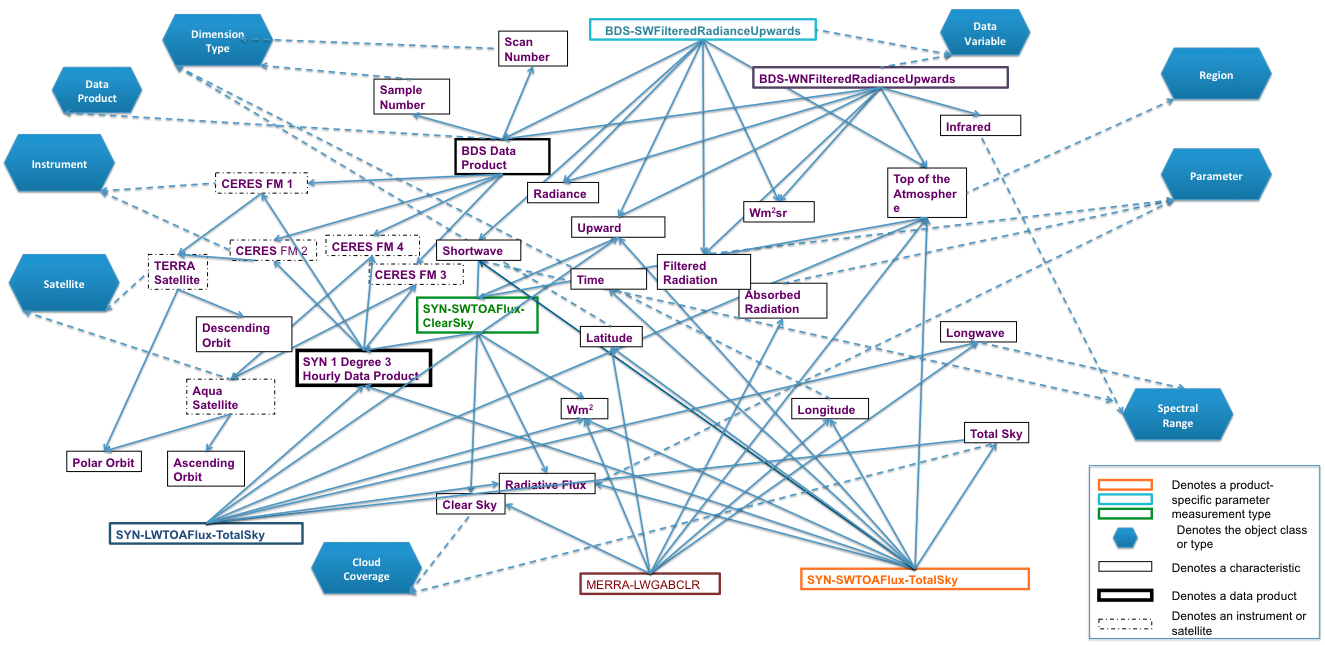 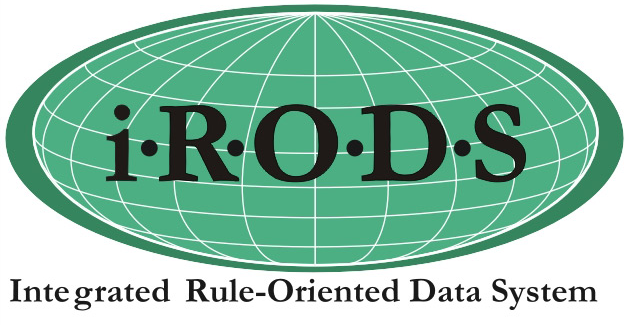 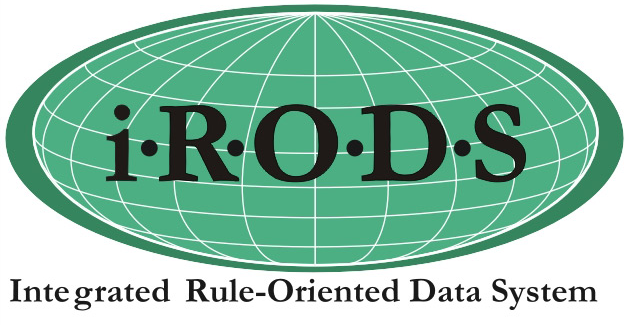 iCAT
iCAT
DPO (Data Products On-line)
Rules Engine
Rules Engine
iRODS 3.3
iRODS 3.3
Performance Testing